Feeding everyday people in need throughout Australia
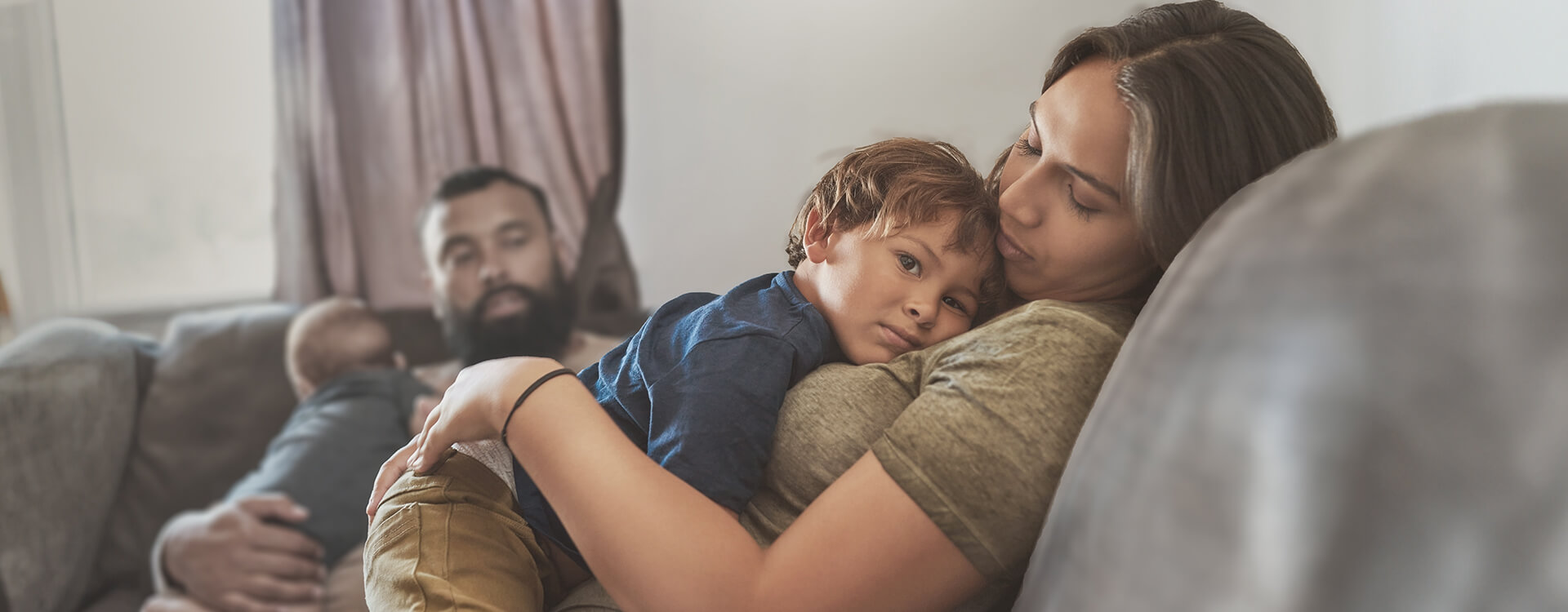 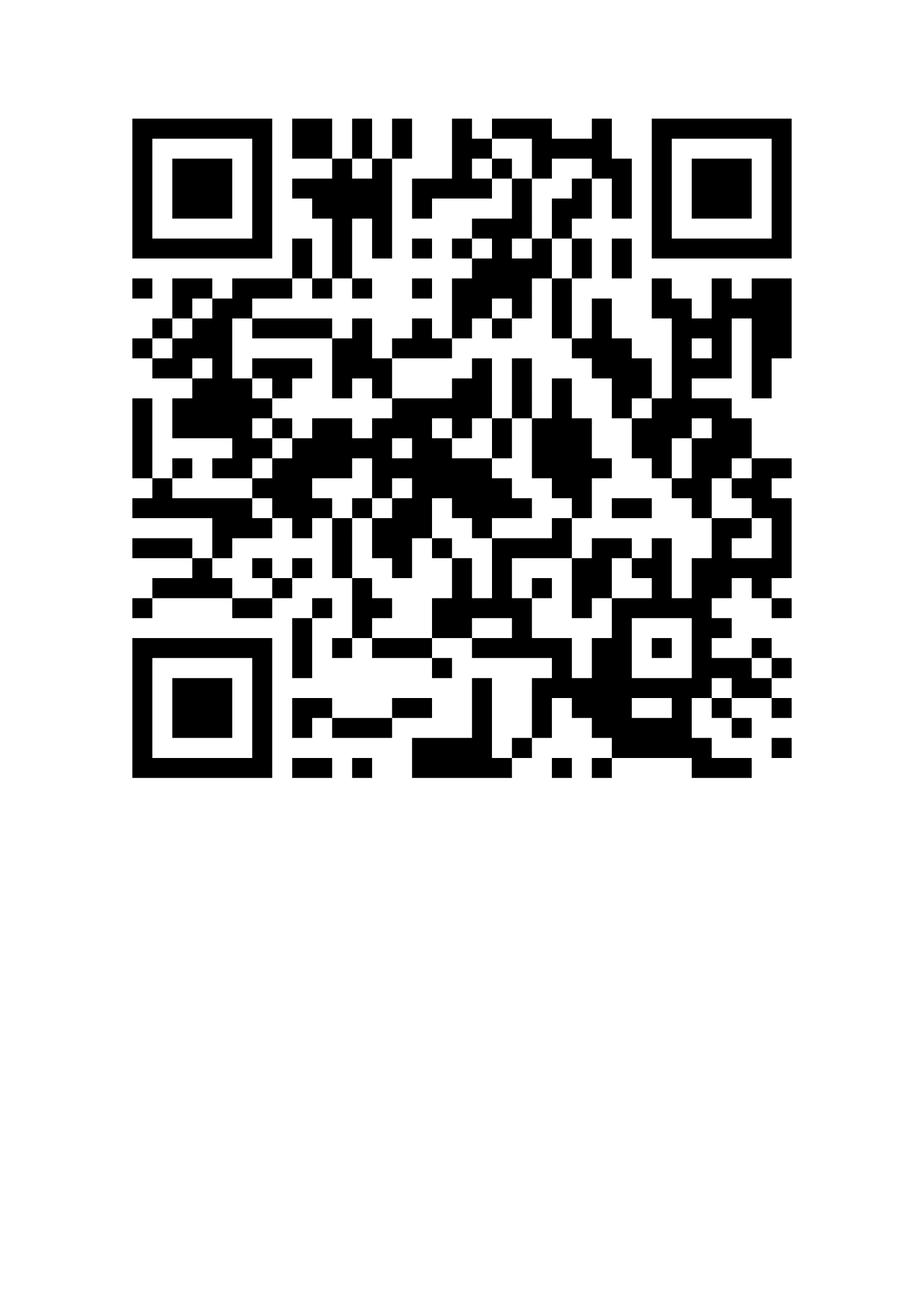 Scan QR Code to Donate
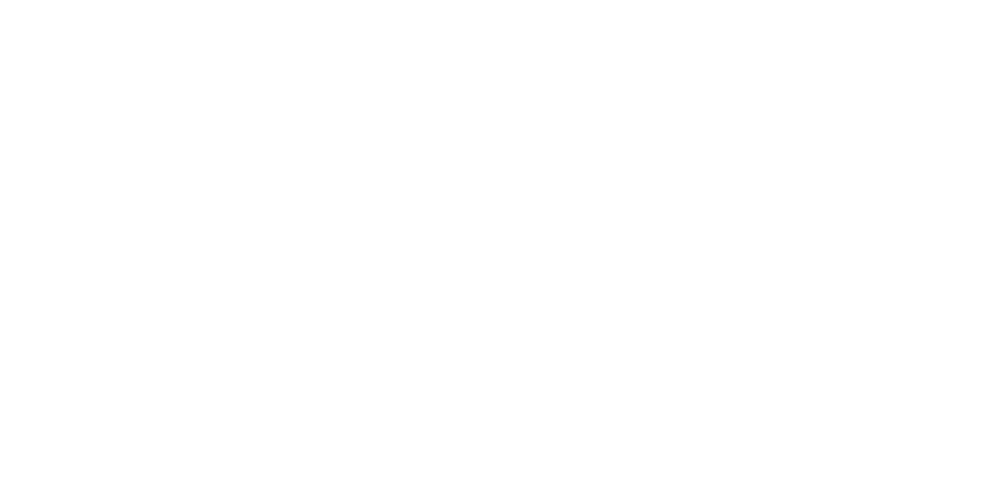 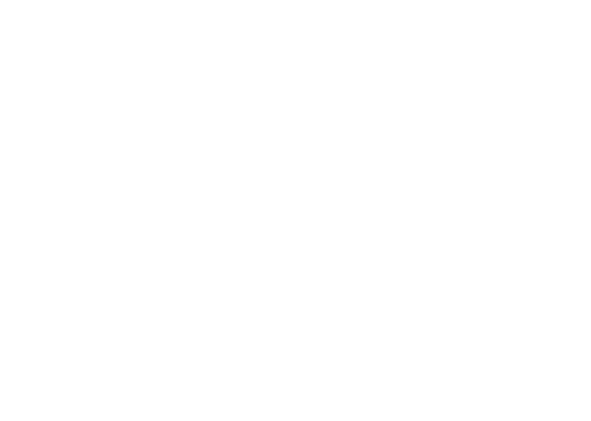 www.foodbank.org.au/acn-fundraiser-for-foodbank
Giving Back
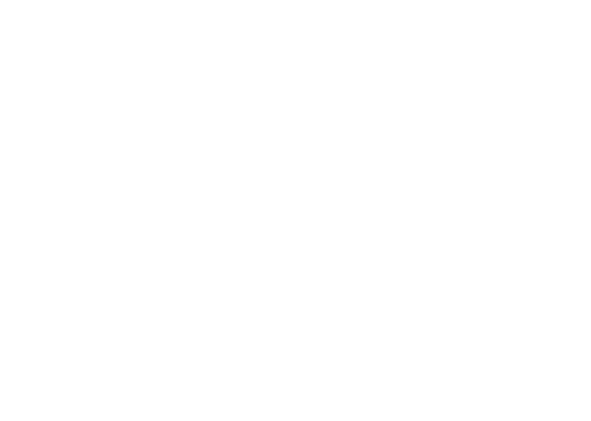 Over $100,000 raised and over 200,000 meals have been donated to people in need.
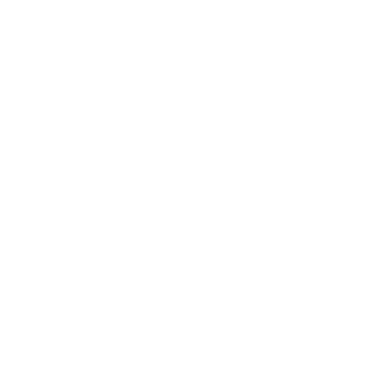 =
OR
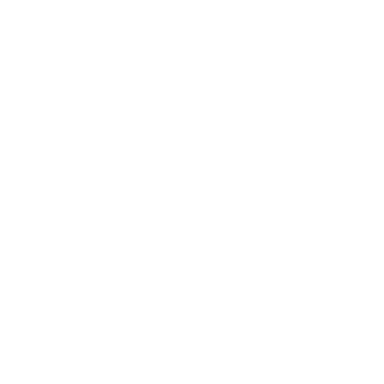 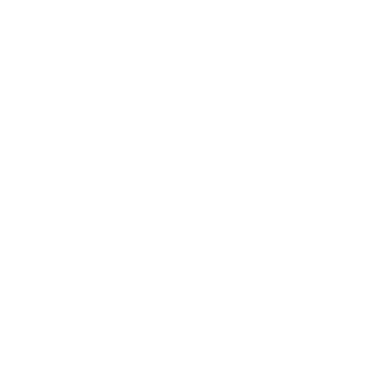 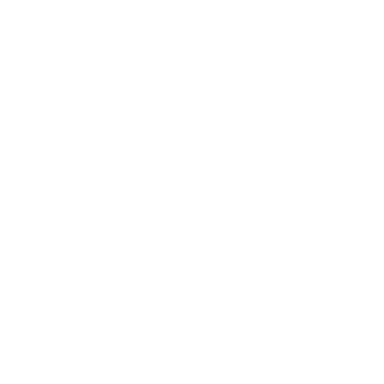 1 new service signed up
1 new IBO joins your business
Conxxion donates one meal to Foodbank
Foodbank heavily relies on volunteers like YOU
Volunteering at your local Foodbank distribution centre is a great way to give back, bond as a team, and see Conxxion’s impact firsthand.
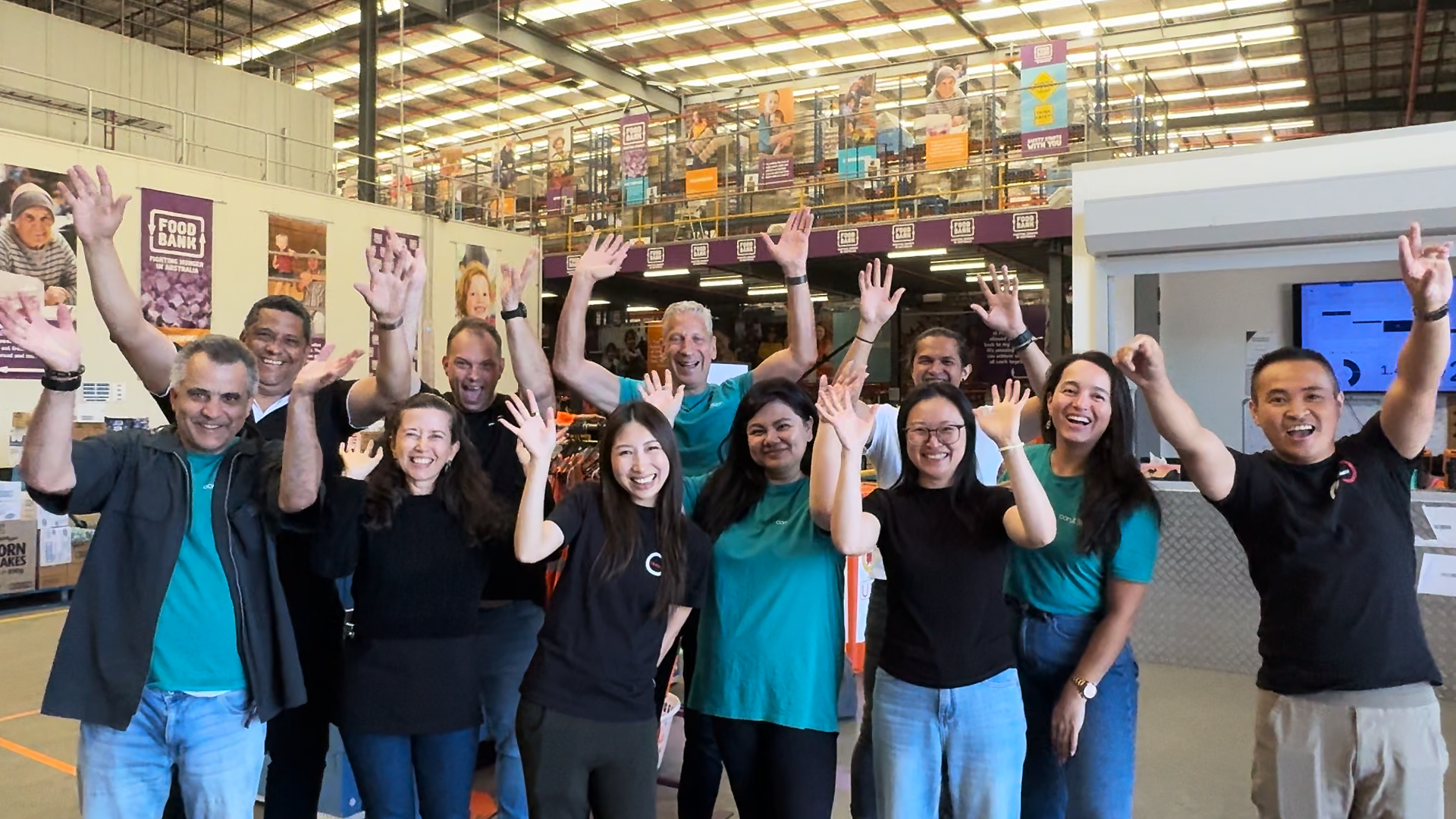 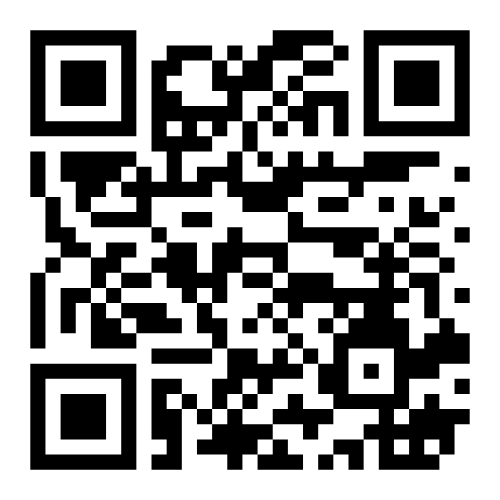 Scan QR to Discover Volunteering Opportunities Near You
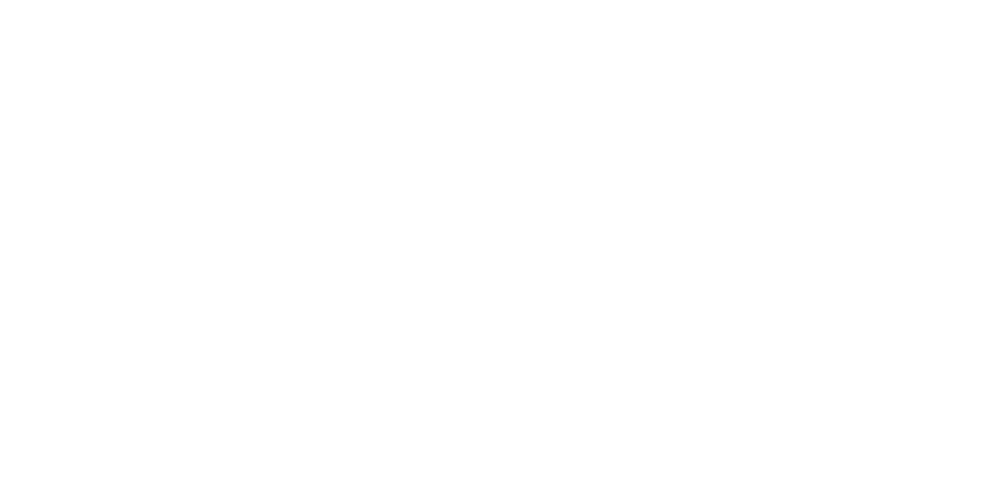 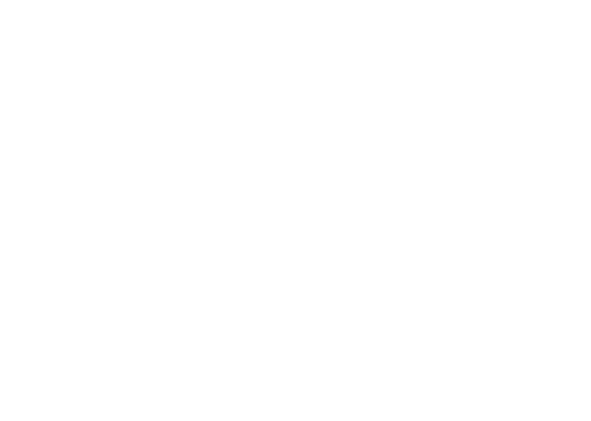 www.acnpacific.com/giving-back/